Формирование духовно-нравственных качеств на уроках литературы
Толмосова Ирина Александровна,
учитель русского языка 
и литературы
 МБОУ «СОШ № 12»
Литература содействует духовно-нравственному становлению человека, формированию у него: - нравственных чувств (совести, долга, веры, ответственности, гражданственности, патриотизма); - нравственного облика (терпения, милосердия, кротости); - нравственной позиции (способности различать добро от зла, проявлению самоотверженной любви, готовности к преодолению жизненных испытаний); - нравственного поведения (готовности служения людям и Отечеству, проявления духовной рассудительности, послушания, доброй воли).
Задача:
воспитание души ребенка, воздействие на процесс становления его нравственных качеств и идеалов.
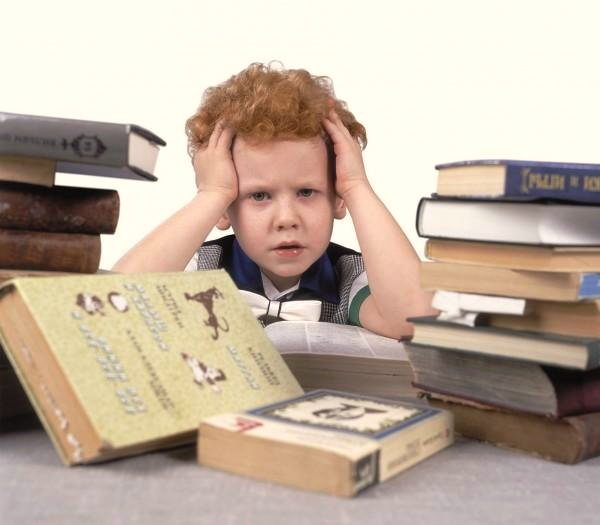 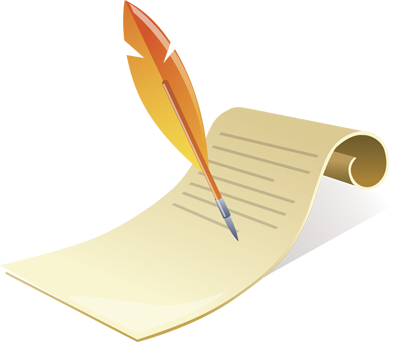 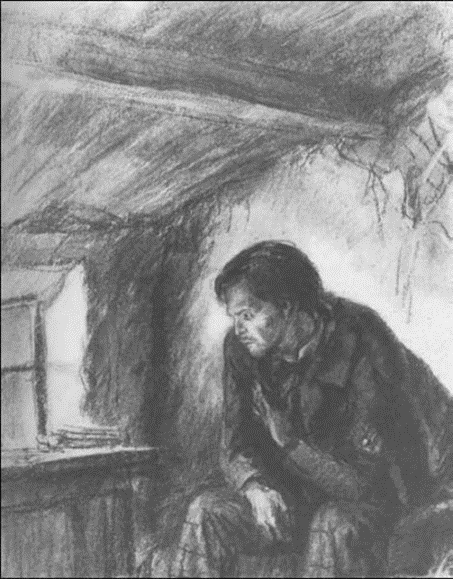 * У кого из русских писателей тема «сверхчеловека» звучит в числе основных?* С какими образами обычно ассоциируется эта тема?* Согласны ли вы с рассуждением о том, что сам Достоевский исполнен любви к «дальнему», а не к  «ближнему»?
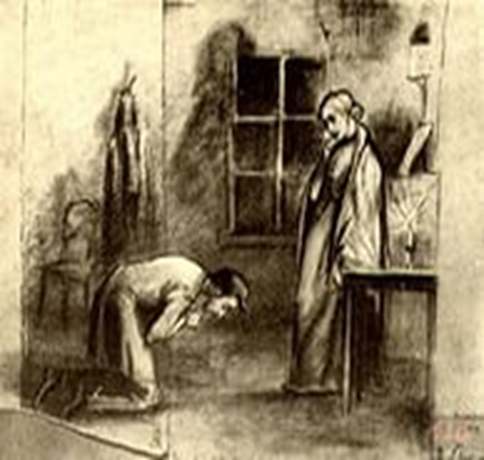 * Какой же суд над героями (и над людьми!) признает  Достоевский?* Почему писатель не показывает  душевного переворота в личности Раскольникова?* Верится ли вам в  духовное воскресение героя?
*Почему писатель трижды говорит о"постепенном"возрождении героя? Что он хочет этим подчеркнуть?
*Какими средствами достигает автор силы производимого впечатления,чем увлекает воображение?
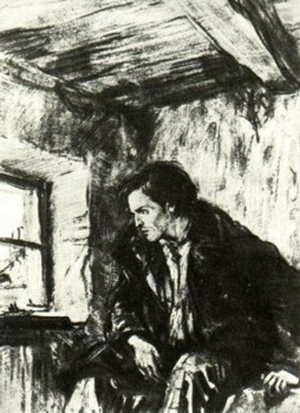 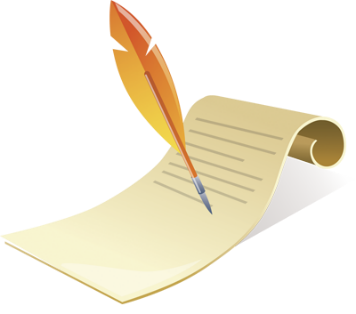 В борьбе добра и зла человек играет решающую роль: именно он определяет свои моральные качества, свое жизненное кредо.
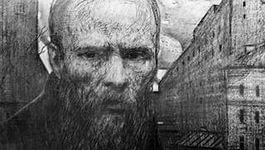 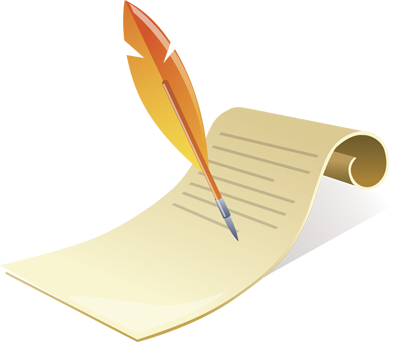 Как бы ни были трудны и горьки жизненные испытания, человек должен душевно выстоять.Но выстоит он лишь тогда, когда у него будет твердая, здоровая нравственная опора в себе и в людях, которая закладывается и на уроках литературы.
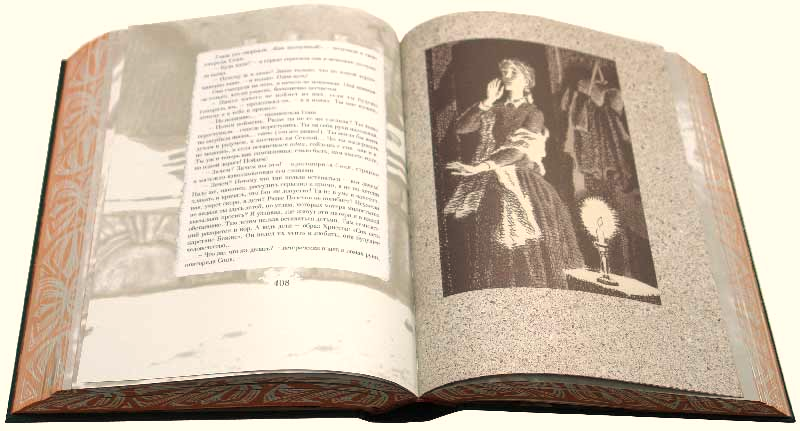 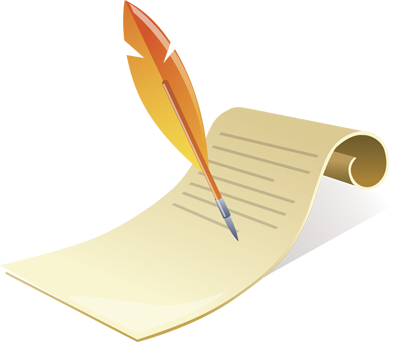